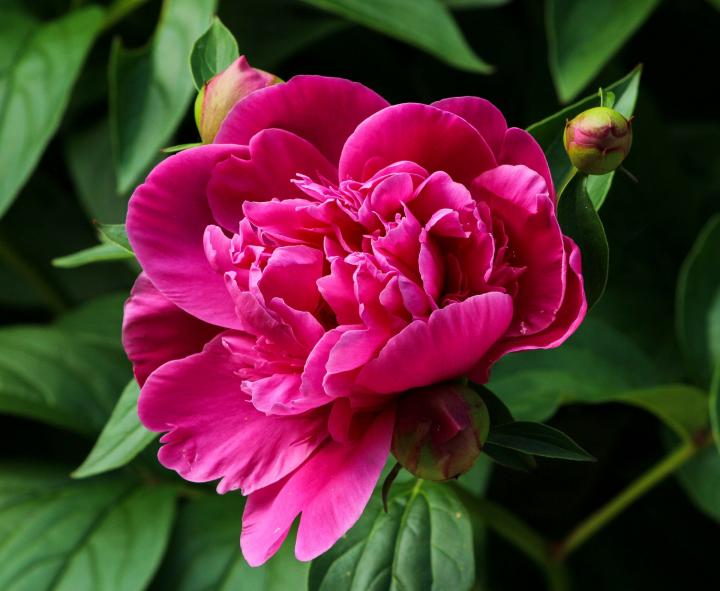 আসসালামু আলাইকুম
মাল্টিমিডিয়া ক্লাস রুমে স্বাগতম
পরিচিতি
দেলওয়ারা বেগম 
সহকারি শিক্ষক(বি,এসসি) 
আলতাদীঘি স্নাতক মাদরাসা শেরপুর,বগুড়া।
মোবাইল নং-01728247910
ই-মেইলঃ delwara1979@gmail.com
শ্রেণিঃ ৮ম 
বিষয়ঃ গণিত 
অধ্যায়ঃ সপ্তম 
সময়ঃ  ৪৫ মিনিট 
তারিখঃ ২৮/০৯/২০১৯ ইং
এগুলো কি?
রংএর সেট
রংএর সেটের মাঝে যে চিহ্ন ব্যবহার করা হয়েছে সেগুলো কি?
সেটের প্রক্রিয়া চিহ্ন
আজকের পাঠ
সেট প্রক্রিয়া
পাঠ শেষে শিক্ষার্থীরা............
প্রতীক সেটের ইংরাজি এবং বাংলা নাম জানতে                    পারবে।
বিভিন্ন প্রকার সেটের সংজ্ঞা বলতে পারবে।
ভেনচিত্র ব্যবহার করে বিভিন্ন প্রকার সেট ব্যাখ্যা করতে পারবে।
সেটের ধর্মাবলি প্রয়োগ করে সমস্যা সমাধান     করতে পারবে।
প্রতীক সেটের ইংরাজি এবং বাংলা নাম
U=Universal Set(সার্বিক সেট)
= U'nion set(কমন সেট)
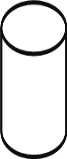 =Intersection(ছেদ সেট বা কমন সেট)
= Complement of set(পূরক সেট)
/    = Sub set(উপসেট)
=Nul set(ফাঁকা সেট)
সার্বিক সেট
কোন আলোচনায় বিবেচিত সকল সেট একটি নির্দিষ্ট সেটের উপসেট হয়ে থাকে তবে সে ক্ষেত্রে 
নির্দিষ্ট সেটকে আলোচনাধীন সকল সেটের সার্বিক সেট বলে। সার্বিক সেটের জন্য সাধারণত U প্রতীক ব্যবহার করা হয় । 
যেমনঃ তোমার মাদ্রাসার  সকল  শিক্ষার্থীর  সেট হলো সার্বিক সেট এবং ৮ম শ্রেণীর  শিক্ষার্থীর সেট হলো উক্ত সার্বিক সেটের উপসেট ।
U
সকল সেট সার্বিক 
সেটের উপসেট।
সংযোগ সেট
দুই বা ততোধিক সেটের সকল উপাদান নিয়ে গঠিত সেটকে সংযোগ সেট বলে।
1
3
2
8
7
5
2
5
6
1
3
4
4
U
B
A
3
6
7
8
5
B
A
A U B=
ছেদ সেট(Intersection of sets)
দুই বা ততোধিক সেটের সাধারণ(Common) উপাদান নিয়ে গঠিত সেটকে ছেদ সেট বলা হয়।
B
A
1
4
5
1
3
2
3
=?
2
6
3
∩
5
6
4
5
B
A
A ∩ B=
পূরক সেট
যদি U সার্বিক সেট এবং A সেটটি U- এর উপসেট হয় তবে, A সেটের বহির্ভূত সকল উপাদান নিয়ে যে সেট গঠন করা হয়, A সেটের পূরক সেট বলে। A এর পুরক সেটকে A' বা     দ্বারা প্রকাশ করা হয়।
U
A
1
6
2
3
A={U-A}
4
5
A={1,2,3,4,5,6,}-{2,4,6}
A=
A={1,3,5}
কোন সেটের উপর পূরক চিহ্ন থাকলে সেই সেটকে সার্বিক সেট U থেকে বাদ দিতে হয়।
লক্ষ্য করি
B
A
যদি দুইটি সেটের উপাদানগুলোর মধ্যে কোন সাধারণ উপাদান না থাকে,তবে সেট দুইটি  পরস্পর নিশ্ছেদ সেট। যেমন চিত্রে A  ও B  সেট পরস্পর নিশ্ছেদ সেট কারণ A ∩ B =
8
6
5
3
4
7
দুটি সেটের ছেদ সেট ফাঁকা সেট হলে সেটদ্বয় পরস্পর নিশ্ছেদ সেট।
লক্ষ্য করি
উপসেটঃ কোন সেটের উপাদান থেকে যতগুলো সেট গঠন করা যায় এদের পেত্যেকেটি প্রত্তদ সেটের উপসেট। যেমনঃ মনে করি A={লাল, হলুদ} একটি রং এর সেট। A সেটের উপাদনগুলো নিয়ে {লাল,হলুদ},{লাল},{হলুদ},{} সেটগুলো গঠন করতে পারি। গঠিত {লাল,হলাদ},{লাল},{হলুদ},{} সেটগুলো A সেটের উপসেট।
ফাঁকা সেট যেকোন সেটের উপসেট
লক্ষ্য করি
ভেন চিত্র সাধারণত আয়তকার ও বৃত্তাকার ক্ষেত্রে ব্যবহার করা হয়।ভেন চিত্র ব্যবহার করে অতি সহজে সেট ও সেট প্রক্রিয়ার বিভিন্ন বৈশিষ্ট যাচাই করা যায়।
B
B
A
U
A
1
1
2
3
3
5
1
6
4
7
4
5
6
2
7
2
একক কাজ
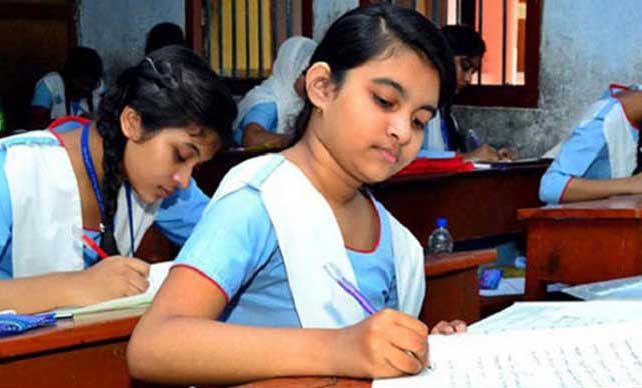 বিভিন্ন প্রকার সেটের সংজ্ঞা ও প্রতীক চিহ্ন লিখ।
জোড়ায় কাজ
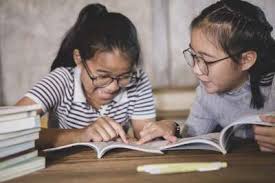 A={2,3,5}, B={a,b} এবং C={2,a} হলে নিচের সেটগুলো নির্ণয় করঃ
(B∩C)
(A∩B)U(B∩C)
দলীয় কাজ
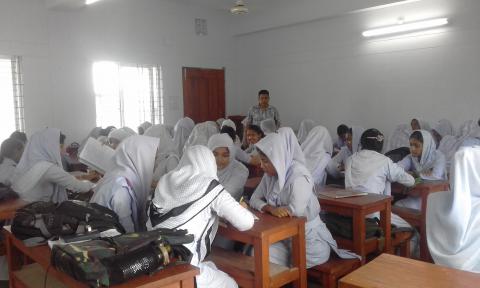 U={1,2,3,4,5,6,,7} ,A={2,3,5} এবং   B={ 2,4,5} হলে
(A∩B)`=? এবং দেখাও যে 
(AUC)‘=A'∩C'
মূল্যায়ন
পাশের ভেন চিত্রের আলোকে নিচের প্রশ্নের উত্তর দাওঃ
U
সার্বিক সেট কোনটি?
A
(গ)  A     B
(খ)  B
(ক) A
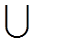 (ঘ)   U
8
1
4
2
3
2. কোনটি        সেট?
B
(খ) {2,3,4,5,6}
7
(ক) {5,6,7,8}
5
6
C
(ঘ){3,6}
(গ) {1,4,7,8}
3. কোনটি    A       B সেট?
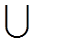 (ঘ){2,3,4,5,6,7}
(ক) {2,3}
(খ) {2,3,5,6}
(গ) {3,4,6,7}
4.কোনটি A     B  সেট ?
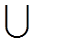 (ঘ) {1,2,3,4}
(গ){3,4,6}
(খ) {5,6,7}
(ক){1,2,3,4,5,6}
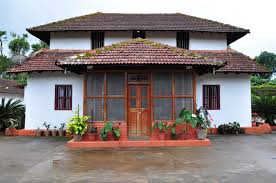 বাড়ির কাজ
A={a,b,c} হলে,A- এর উপসেটসমহূ নির্ণয় কর এবং যেকোন তিনটি উপসেট লিখে এদের পুরক সেট নির্ণয়কর।
বৃদ্ধ ও অক্ষমদের প্রতি সহানুভূতিশীল হব
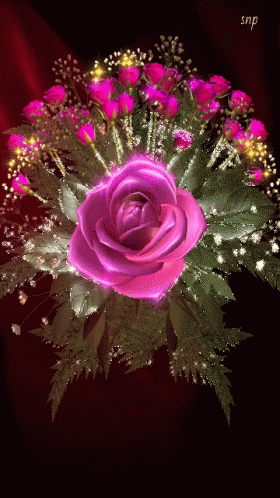 Thanks
Thanks